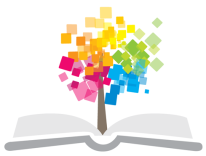 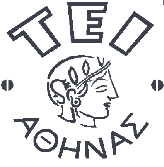 Ανοικτά Ακαδημαϊκά Μαθήματα στο ΤΕΙ Αθήνας
Διατροφή- Διαιτολογία
Ενότητα 15: H διατροφή στην τρίτη ηλικία
Αναστασία Κανέλλου, καθηγήτρια
Τμήμα Νοσηλευτικής
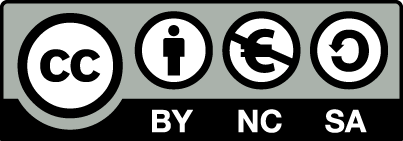 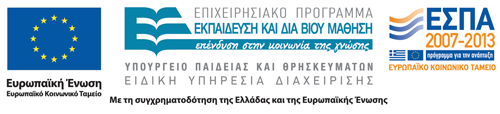 Διατροφή στην τρίτη ηλικία
Ποσοστό ηλικιωμένων αυξάνει λόγω της αύξησης  του προσδόκιμου ορίου ζωής
Πλήρης διατροφή που να καλύπτει ανάγκες τους
1
Ανάγκες αλλάζουν;
Βασικός μεταβολισμός μειώνεται
Φυσική δραστηριότητα ελαττώνεται
Ποσοστό μυϊκής μάζας 
Ποσοστό λιπώδους ιστού 
 Περιορίζονται οι ενεργειακές ανάγκες σε 
	1700 kcal  για τις γυναίκες
	1900 kcal για τους άντρες
 με σταθερές τις ανάγκες σε πρωτεΐνες
2
Πρωτεΐνες
0,8-1,0γρ/kg βάρους σώματος
>12% της ενεργειακής πρόσληψης
Γυναίκες >45 γρ/ημέρα
Άντρες > 55 γρ/ημέρα
50% ζωικής + 50% φυτικής προέλευσης
Πηγές πρωτεϊνών 
φτωχές σε λιπίδια
Ψηλής βιολογικής αξίας
Εύπεπτες: γάλα, τυρί, γιαούρτι, ψάρι, ψαχνό κρέας
3
Λιπίδια
< 30%
Περιορισμός των κορεσμένων λιπαρών οξέων
Κυρίως φυτικά λιπίδια (για πρόσληψη λινολεϊκού οξέος) με πρωταγωνιστή το ελαιόλαδο
4
Υδατάνθρακες
Περιορισμός κενών θερμίδων προς αποφυγή: 
Υπέρβαρους
Γεροντικού διαβήτη (τύπου ΙΙ)
Μειωμένη ανεκτικότητα σε υδατάνθρακες
Καλές πηγές:
Προϊόντα δημητριακών ολικής άλεσης, 
πατάτες, 
όσπρια, 
λαχανικά και φρούτα
5
Ασβέστιο
Γάλα και γαλακτοκομικά (χωρίς υπερβολές δηλ ως 2 φλιτζάνια γάλα την ημέρα)
Εμφάνιση οστεομαλάκυνσης και οστεοπόρωσης
6
Βιταμίνες
Ανάγκες δεν αλλάζουν
Μονόπλευρη διατροφή, φτωχή σε φρούτα και λαχανικά  μπορεί να οδηγήσει σε έλλειψη κυρίως των 
Α, 
Β1, Β2, Β6, 
C  και 
φυλλικού οξέος
Προβλήματα στη μασητική ικανότητα
7
Νερό
Μειώνεται το αισθητήριο της δίψας με αυξημένο κίνδυνο της εμφάνισης αφυδάτωσης
Τουλάχιστον 1,5 λίτρα υγρά/ημέρα
8
Συστάσεις για την τρίτη ηλικία
Προσαρμογή ενεργειακών αναγκών
Ποικιλία στην επιλογή τροφής
Αποφυγή κενών θερμίδων
Περισσότερες  διαιτητικές ίνες
Γευστική παρασκευή τροφής χωρίς αλάτι
Επαρκή υγρά
Προσοχή στο οινόπνευμα
Κίνηση σε ανοιχτό χώρο
9
Τροφές με κενές «θερμίδες»
Περιέχουν κυρίως ενέργεια
Ελάχιστα και καθόλου θρεπτικά συστατικά και διαιτητικές ίνες
Παραδείγματα: 
ζαχαρούχα αναψυκτικά
Γλυκά 
Οινοπνευματώδη ποτά με εξαίρεση το κρασί το οποίο συστήνεται με μέτρο
10
Τέλος Ενότητας
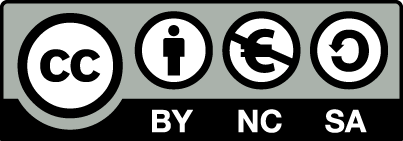 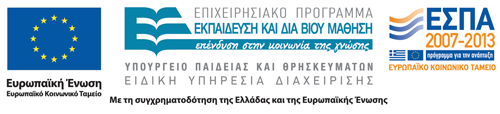 Σημειώματα
Σημείωμα Αναφοράς
Copyright Τεχνολογικό Εκπαιδευτικό Ίδρυμα Αθήνας, Αναστασία Κανέλλου 2014. Αναστασία Κανέλλου. «Διατροφή-Διαιτολογία. Ενότητα 15: H διατροφή στην τρίτη ηλικία». Έκδοση: 1.0. Αθήνα 2014. Διαθέσιμο από τη δικτυακή διεύθυνση: ocp.teiath.gr.
Σημείωμα Αδειοδότησης
Το παρόν υλικό διατίθεται με τους όρους της άδειας χρήσης Creative Commons Αναφορά, Μη Εμπορική Χρήση Παρόμοια Διανομή 4.0 [1] ή μεταγενέστερη, Διεθνής Έκδοση.   Εξαιρούνται τα αυτοτελή έργα τρίτων π.χ. φωτογραφίες, διαγράμματα κ.λ.π., τα οποία εμπεριέχονται σε αυτό. Οι όροι χρήσης των έργων τρίτων επεξηγούνται στη διαφάνεια  «Επεξήγηση όρων χρήσης έργων τρίτων». 
Τα έργα για τα οποία έχει ζητηθεί και δοθεί άδεια  αναφέρονται στο «Σημείωμα  Χρήσης Έργων Τρίτων».
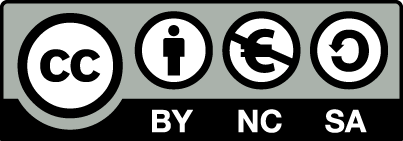 [1] http://creativecommons.org/licenses/by-nc-sa/4.0/ 
Ως Μη Εμπορική ορίζεται η χρήση:
που δεν περιλαμβάνει άμεσο ή έμμεσο οικονομικό όφελος από την χρήση του έργου, για το διανομέα του έργου και αδειοδόχο
που δεν περιλαμβάνει οικονομική συναλλαγή ως προϋπόθεση για τη χρήση ή πρόσβαση στο έργο
που δεν προσπορίζει στο διανομέα του έργου και αδειοδόχο έμμεσο οικονομικό όφελος (π.χ. διαφημίσεις) από την προβολή του έργου σε διαδικτυακό τόπο
Ο δικαιούχος μπορεί να παρέχει στον αδειοδόχο ξεχωριστή άδεια να χρησιμοποιεί το έργο για εμπορική χρήση, εφόσον αυτό του ζητηθεί.
Επεξήγηση όρων χρήσης έργων τρίτων
Δεν επιτρέπεται η επαναχρησιμοποίηση του έργου, παρά μόνο εάν ζητηθεί εκ νέου άδεια από το δημιουργό.
©
διαθέσιμο με άδεια CC-BY
Επιτρέπεται η επαναχρησιμοποίηση του έργου και η δημιουργία παραγώγων αυτού με απλή αναφορά του δημιουργού.
διαθέσιμο με άδεια CC-BY-SA
Επιτρέπεται η επαναχρησιμοποίηση του έργου με αναφορά του δημιουργού, και διάθεση του έργου ή του παράγωγου αυτού με την ίδια άδεια.
διαθέσιμο με άδεια CC-BY-ND
Επιτρέπεται η επαναχρησιμοποίηση του έργου με αναφορά του δημιουργού. 
Δεν επιτρέπεται η δημιουργία παραγώγων του έργου.
διαθέσιμο με άδεια CC-BY-NC
Επιτρέπεται η επαναχρησιμοποίηση του έργου με αναφορά του δημιουργού. 
Δεν επιτρέπεται η εμπορική χρήση του έργου.
Επιτρέπεται η επαναχρησιμοποίηση του έργου με αναφορά του δημιουργού.
και διάθεση του έργου ή του παράγωγου αυτού με την ίδια άδεια
Δεν επιτρέπεται η εμπορική χρήση του έργου.
διαθέσιμο με άδεια CC-BY-NC-SA
διαθέσιμο με άδεια CC-BY-NC-ND
Επιτρέπεται η επαναχρησιμοποίηση του έργου με αναφορά του δημιουργού.
Δεν επιτρέπεται η εμπορική χρήση του έργου και η δημιουργία παραγώγων του.
διαθέσιμο με άδεια 
CC0 Public Domain
Επιτρέπεται η επαναχρησιμοποίηση του έργου, η δημιουργία παραγώγων αυτού και η εμπορική του χρήση, χωρίς αναφορά του δημιουργού.
Επιτρέπεται η επαναχρησιμοποίηση του έργου, η δημιουργία παραγώγων αυτού και η εμπορική του χρήση, χωρίς αναφορά του δημιουργού.
διαθέσιμο ως κοινό κτήμα
χωρίς σήμανση
Συνήθως δεν επιτρέπεται η επαναχρησιμοποίηση του έργου.
Διατήρηση Σημειωμάτων
Οποιαδήποτε αναπαραγωγή ή διασκευή του υλικού θα πρέπει να συμπεριλαμβάνει:
το Σημείωμα Αναφοράς
το Σημείωμα Αδειοδότησης
τη δήλωση Διατήρησης Σημειωμάτων
το Σημείωμα Χρήσης Έργων Τρίτων (εφόσον υπάρχει)
μαζί με τους συνοδευόμενους υπερσυνδέσμους.
Χρηματοδότηση
Το παρόν εκπαιδευτικό υλικό έχει αναπτυχθεί στo πλαίσιo του εκπαιδευτικού έργου του διδάσκοντα.
Το έργο «Ανοικτά Ακαδημαϊκά Μαθήματα στο ΤΕΙ Αθηνών» έχει χρηματοδοτήσει μόνο την αναδιαμόρφωση του εκπαιδευτικού υλικού. 
Το έργο υλοποιείται στο πλαίσιο του Επιχειρησιακού Προγράμματος «Εκπαίδευση και Δια Βίου Μάθηση» και συγχρηματοδοτείται από την Ευρωπαϊκή Ένωση (Ευρωπαϊκό Κοινωνικό Ταμείο) και από εθνικούς πόρους.
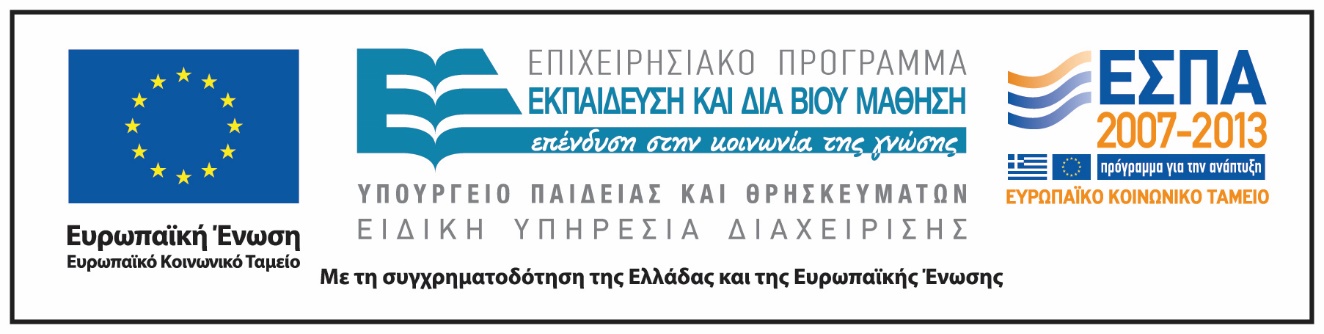